CS/EE 147 – GPU Computing and Programming
Introduction

Marcus Chow 
mchow009@ucr.edu
Welcome!
2
About Me
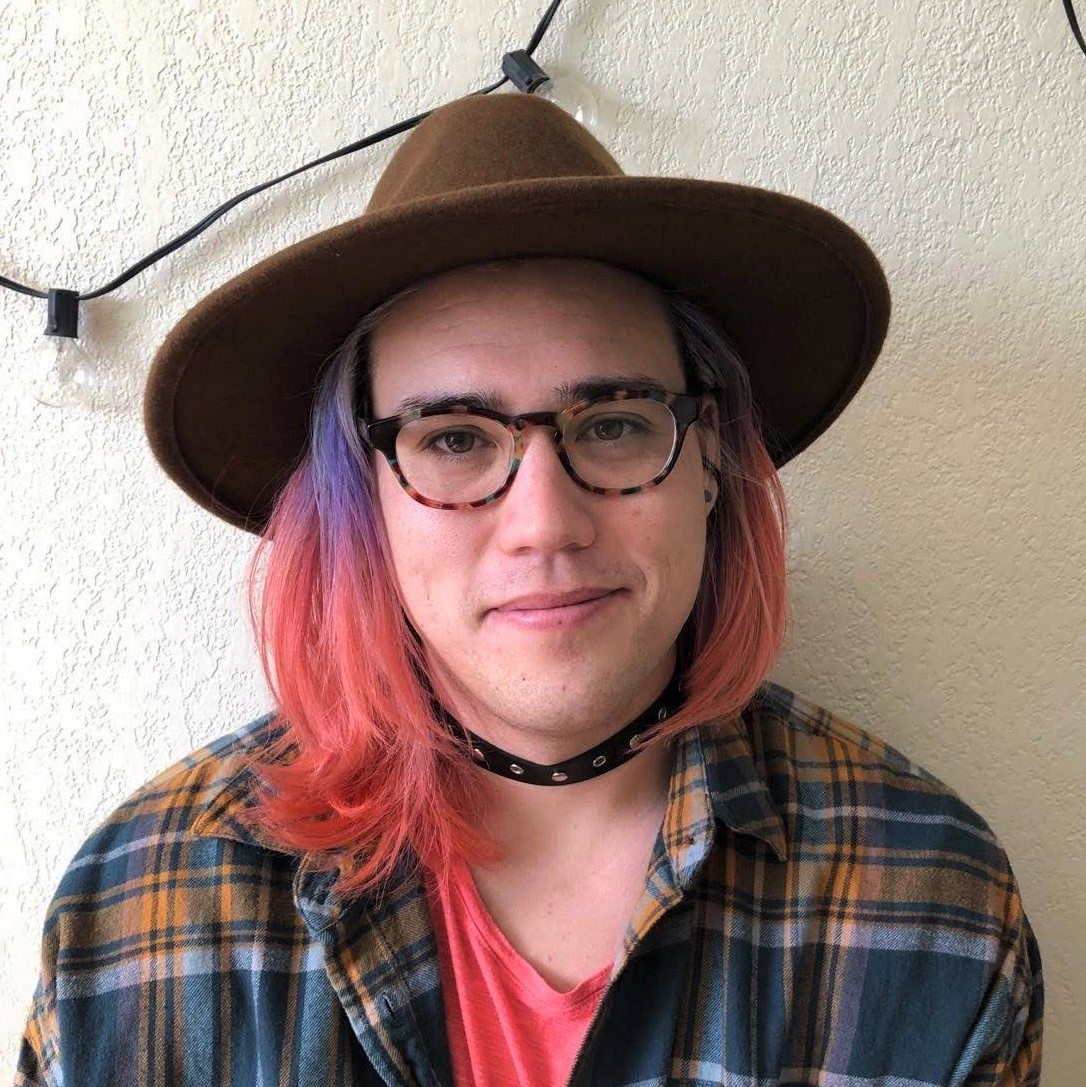 Marcus Chow
They / Them Pronouns
A 4th year Ph.D. student in CS
Goal to be a Professor
Currently teaching in Camarillo
Care for your health and safety
About Me but Academics
University of California, Merced
BS Computer Science ’16
University of California, Riverside
MS Computer Science ’18 
4th year Pd.D. student
About Me but Academics
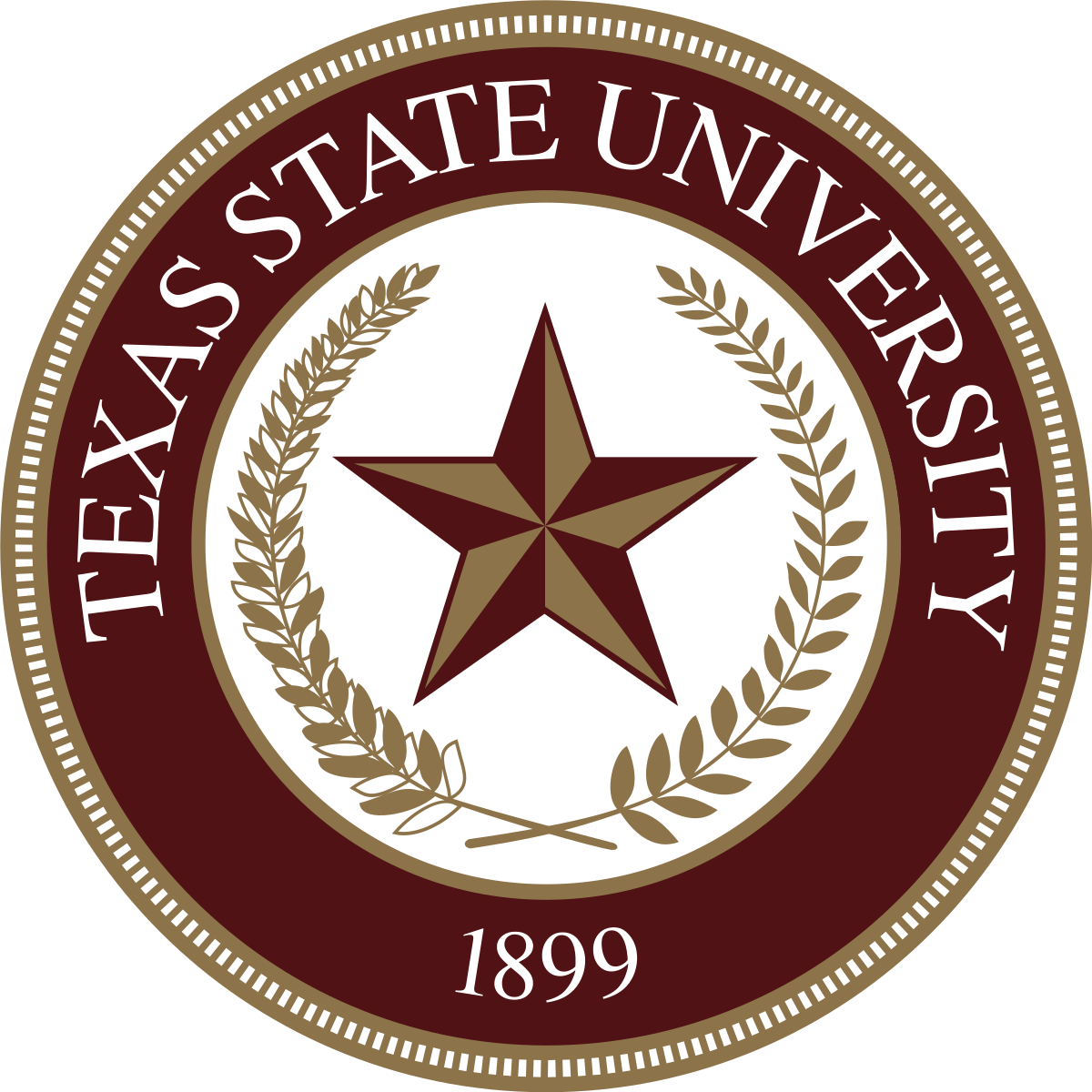 Interned for NSF Research Experience for Undergrade at Texas State University
Research Co-Op at AMD for last two falls
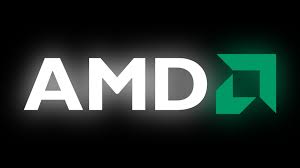 About Me but Research
Architectures for Sustainable Computing
Creating a Power and Thermal Model for GPUs
Edge Computing Runtimes
Energy Proportional Datacenter GPU
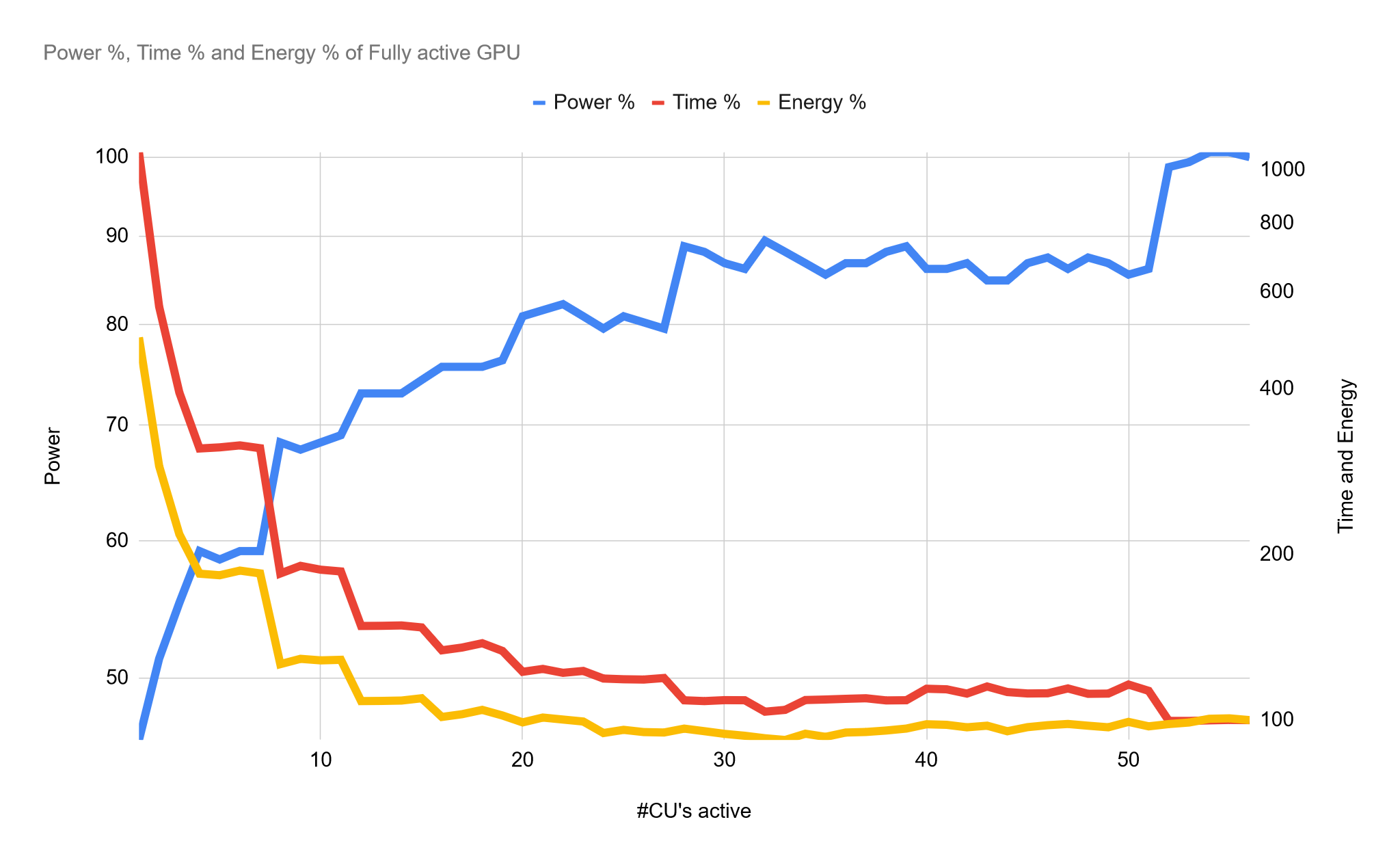 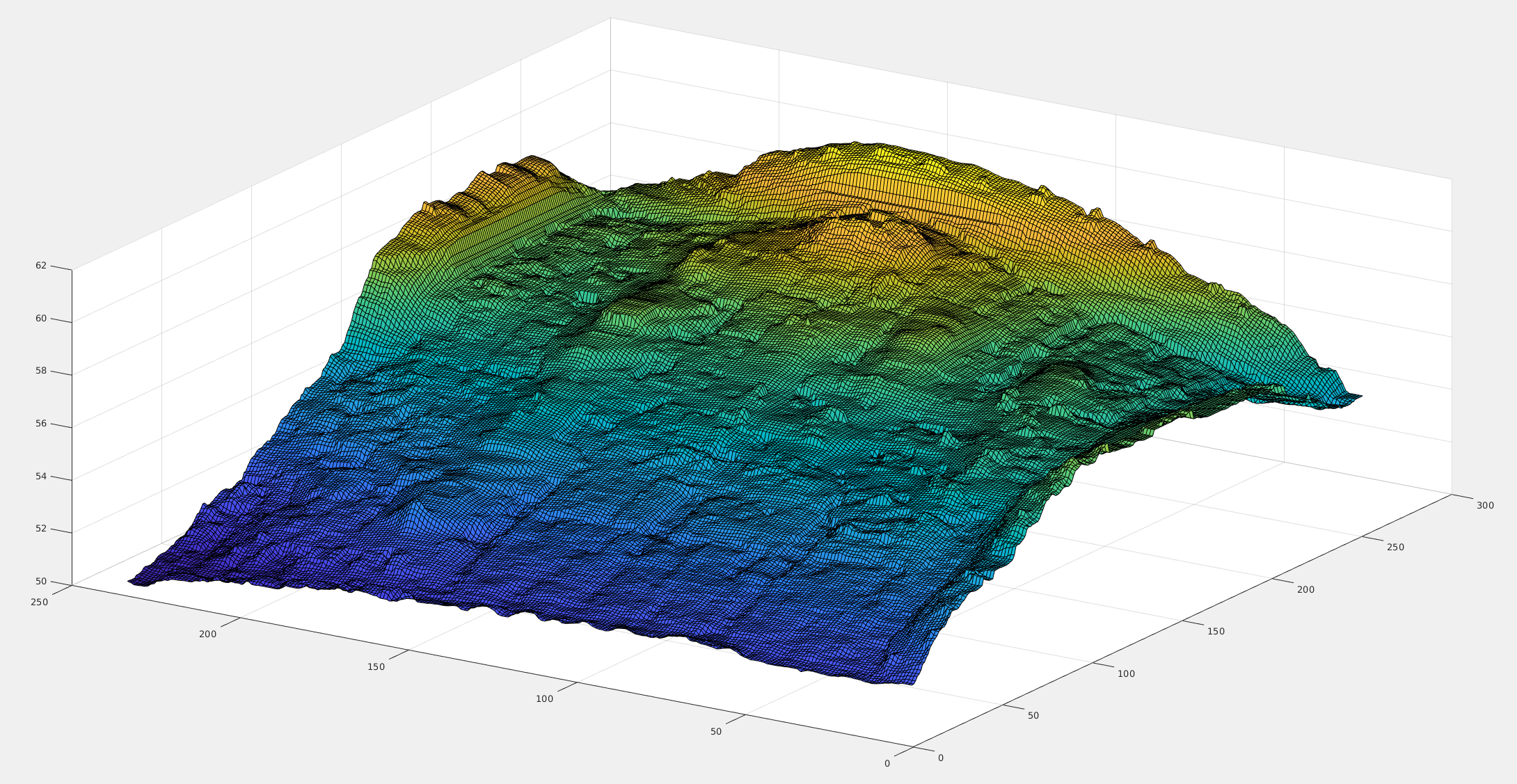 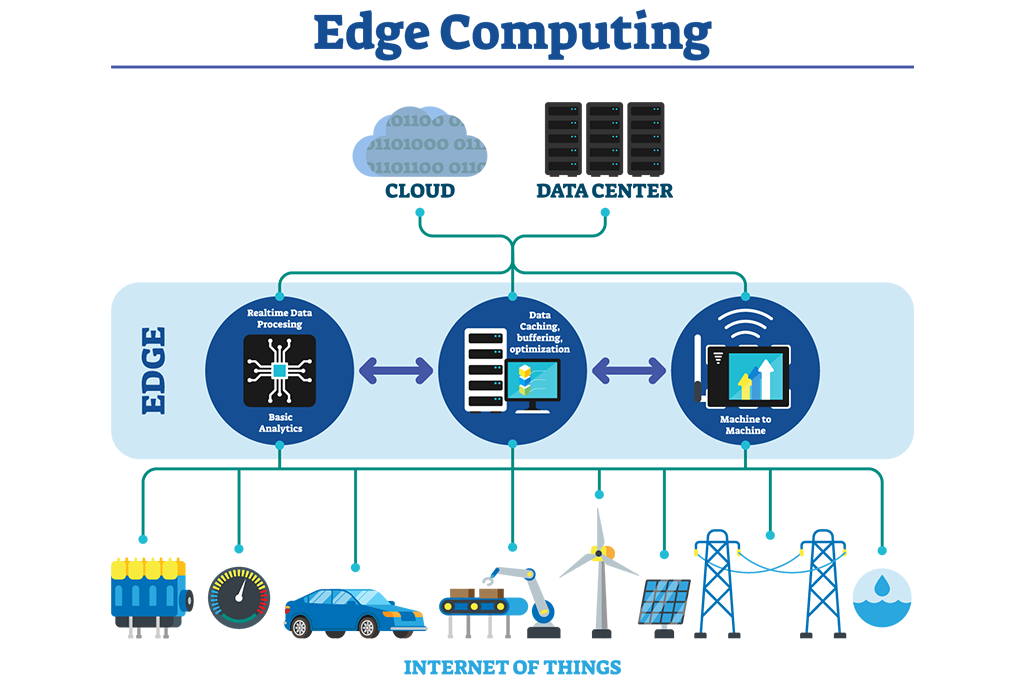 Tell Me About You!
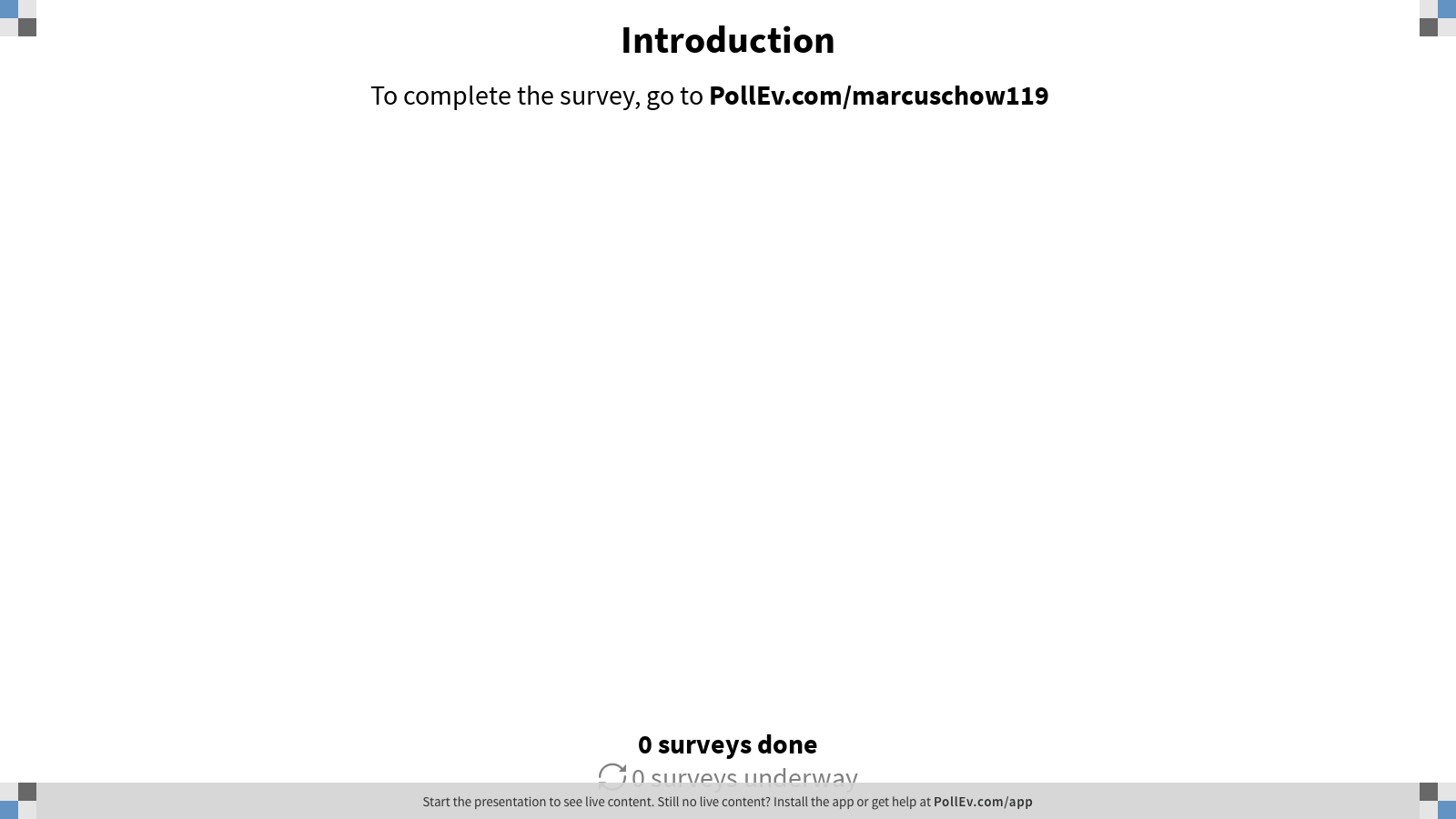 8
[Speaker Notes: Poll Title: Introduction
https://www.polleverywhere.com/surveys/SOHo9qYWhrAaKqSdyk7dJ]
What is this Course?
Course Goals
Learn about calculating performance characteristics 
Understanding the motivation why the GPU is used at all
How the motivation influenced the design of GPU architecture
How the design of the architecture leads to specific programming paradigms
How to program “Optimal” programs using these paradigms  

Technical subjects
principles and patterns of parallel algorithms
processor architecture features and constraints
programming API, tools and techniques
10
Logistics
Course Website
https://www.cs.ucr.edu/~mchow009/teaching/cs147/winter20/
Check often for announcements
Assignments/Projects
iLearn (iLearn.ucr.edu)
Discussion/Help
Nectir https://ucr.nectir.io/group/eecs147
ENGR Account Setup
https://ucr.nectir.io/group/eecs147
11
Attendance/Grading
Attendance
You are expected to attend all lectures.
Online participation is Vital
Please turn on your cameras during class
Grade Breakdown
Homework/Labs: 20%
Exam and Final: 30%
Project: 30%
Class Participation: 10%
Quizzes and Discussion 10%
12
Lab Policies
3 slip days
15% penalty per late day
All labs/projects are due at the end of the due date (midnight)
Projects should be uploaded to iLearn and github classroom
13
Contact
Instructor: Marcus Chow
Email: mchow009@ucr.edu
Homepage: https://www.cs.ucr.edu/~mchow009/
Office: Online
Office Hours: TBH
TA: Mohammadreza Rezvana
Email: mrezv002@ucr.edu
Office Hours: TBD
14
Discussion for Wednesday
Why do you think we teach this class at all? The reason why we use GPUs today
Think about why you wanted to take this class? Deeper than course requirement
15
GPU Introduction
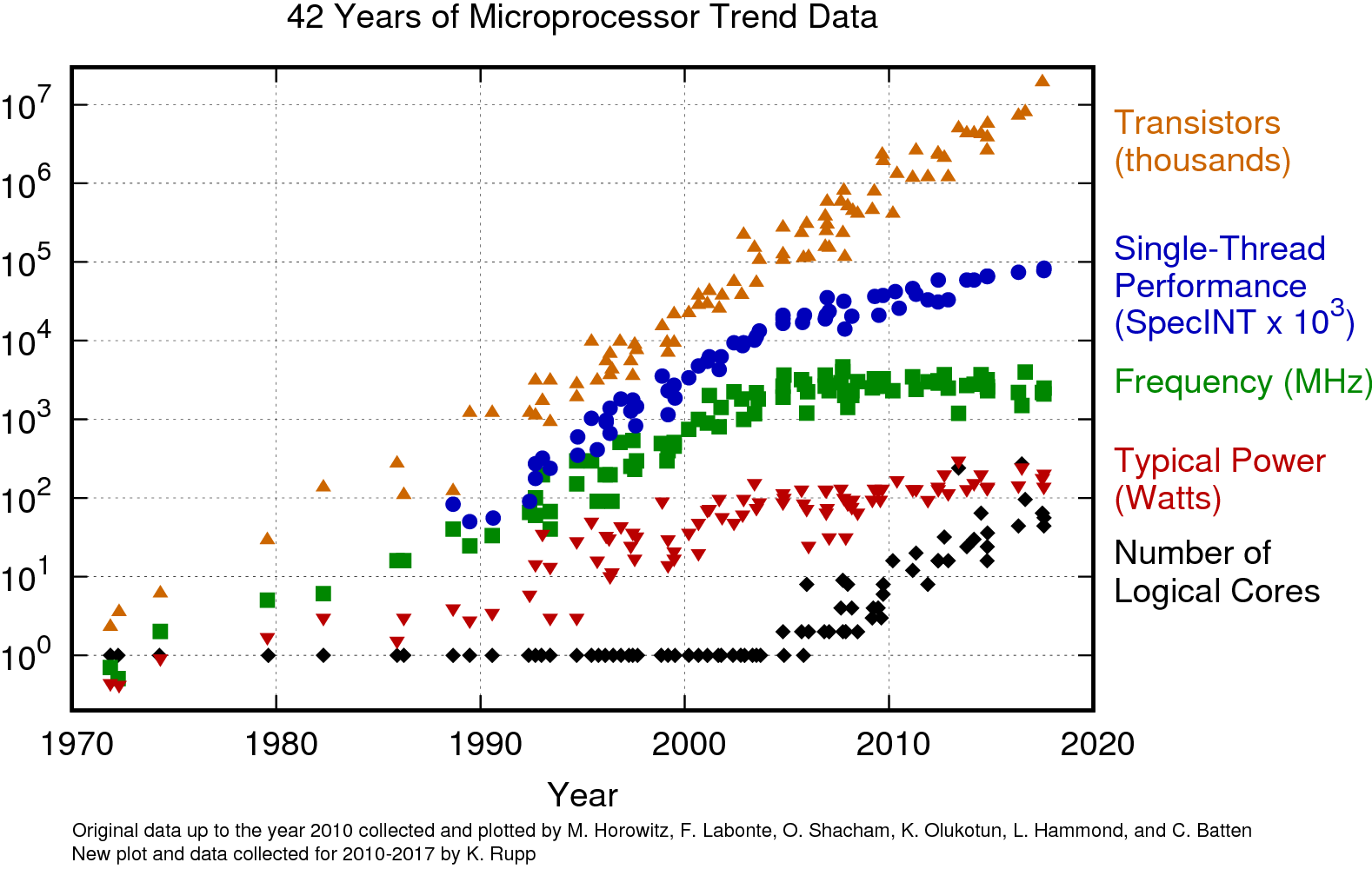 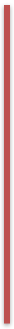 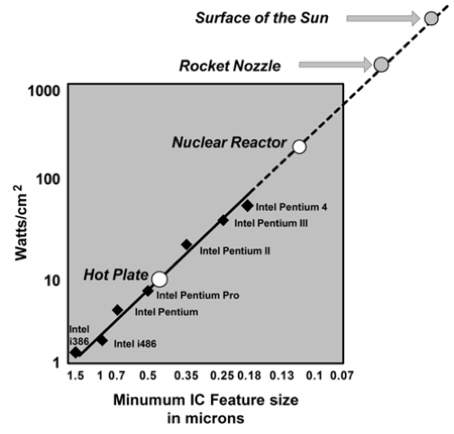 Modern computer architecture is limited by:
Process Technology / Transistor density(End of Moore’s Law)
Power(End of Dennard Scaling)
Temperature
General-purpose(Easier to program)
Single-coreCPU
Multi-coreCPU
GPU
FPGA
ASIC
Specialized
Energy-efficient
Examples of Specialization
Bitcoin Mining
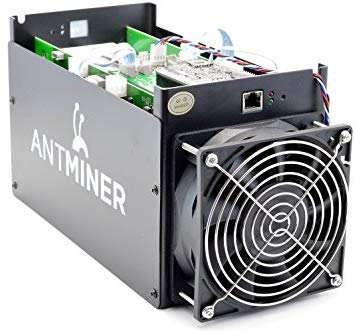 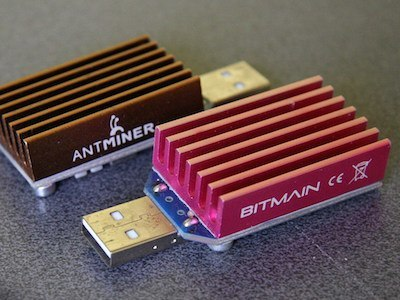 Examples of Specialization
Microsoft Catapult
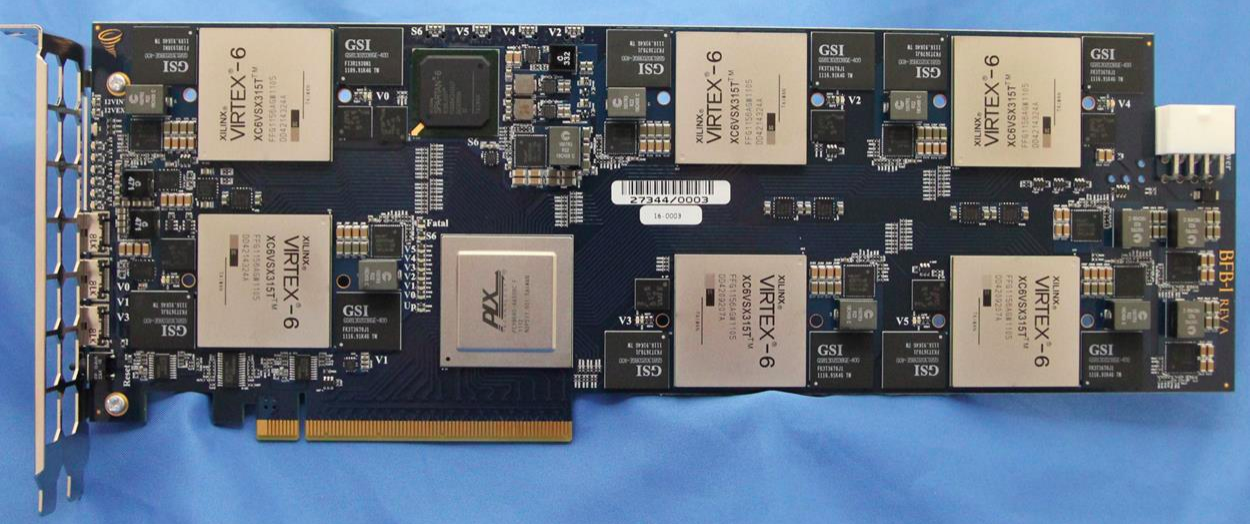 Examples of Specialization
Google TPU - Tensor Processing Unit
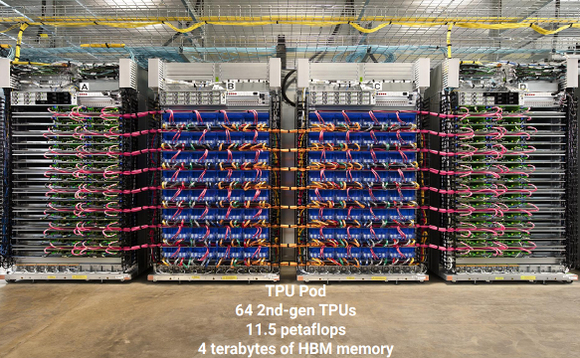 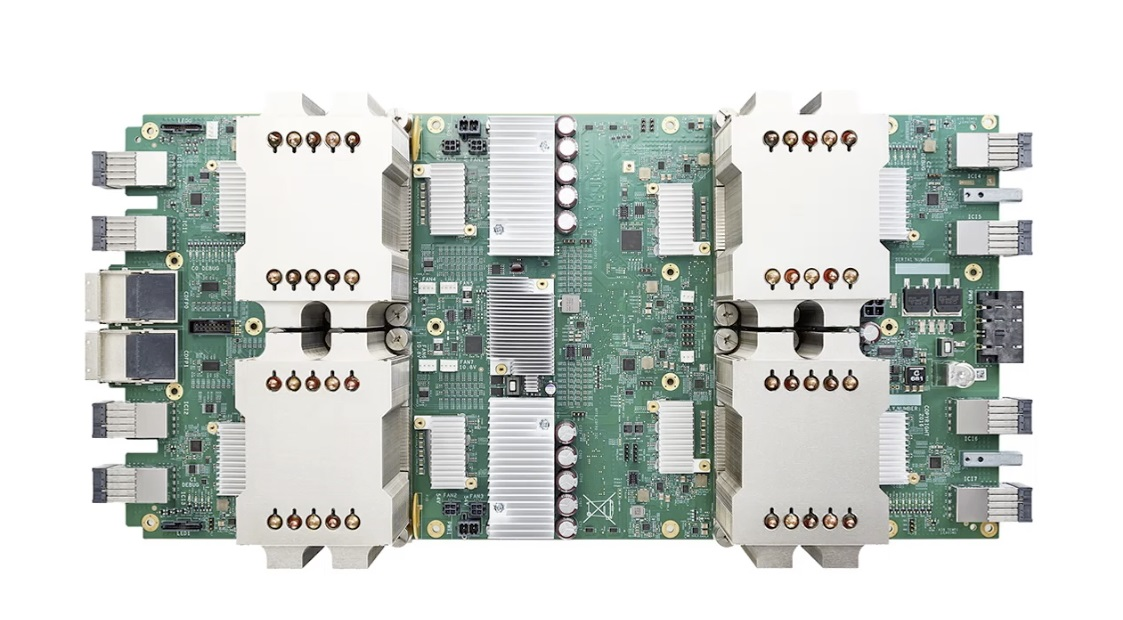 Examples of Specialization
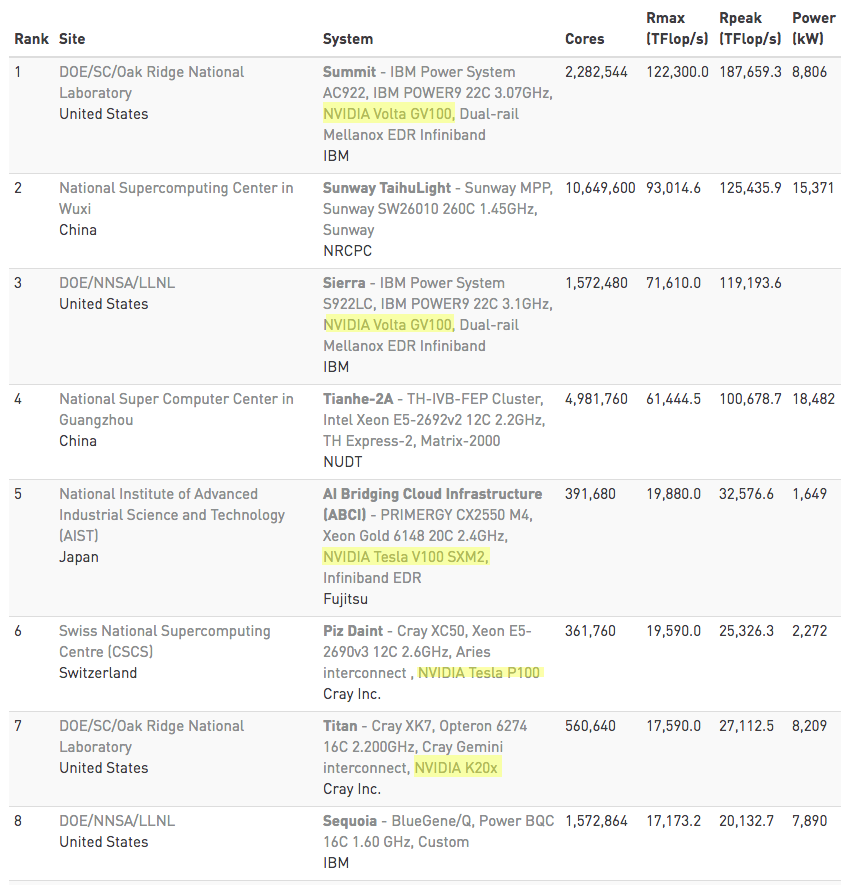 GPUs - Supercomputers
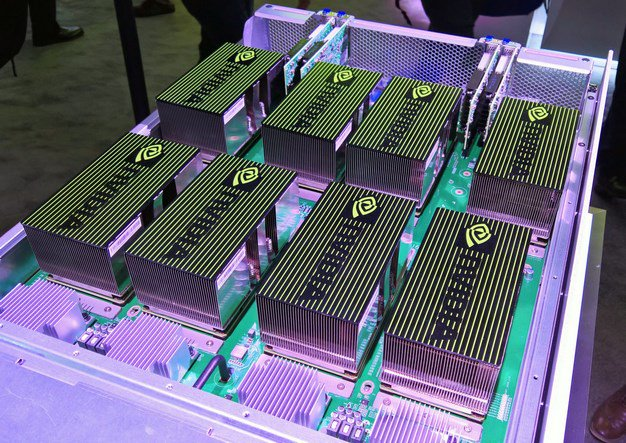